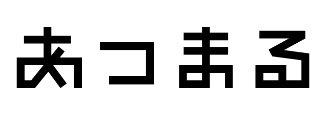 自己PRを自由に表現してください。スタイルは自由です！
PHOTO
証明写真を
貼ってください。
氏名(漢字)：
氏名(カタカナ)： 
卒業/修了年月： 　　    年　　月
生年月日：西暦　　　　 年　　月　　日
TEL：
Mail：
インターンシップ：
参加したあつまるの説明会日程：　　　 年　月　日
希望コース：経営者育成コース or 一般コース (どちらかに◯をつけてください)
職種：下記の希望職種に◯をつけてください (複数選択可)
コンサルタント / WEB広告運用 / デザイナー / 管理（経理・総務・法務）/
サービス企画開発 / 採用・広報 / エンジニア / 動画クリエイター
SNSアカウント(自由記入)
＠
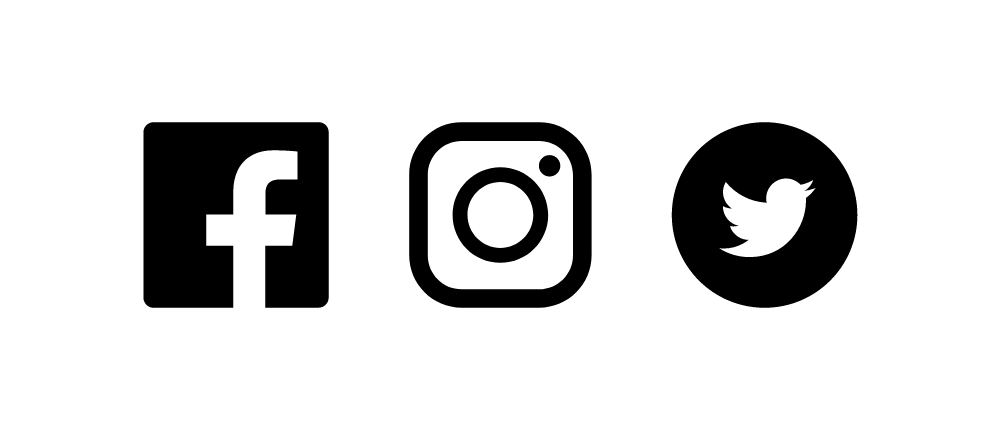 あなたのビジョンを自由に表現してください。スタイルは自由です！
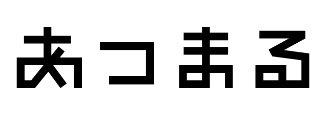